Модель-транскрипция-слово
Лёня                           
   море 
 ураган 
 пальто  
  лью
[ураган]
[л′й′у]
[мор′э]
[пал′то]
[л′он′а]
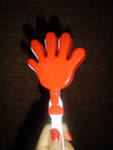 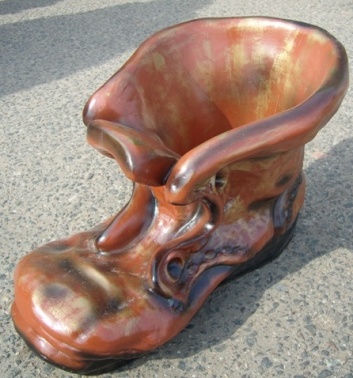 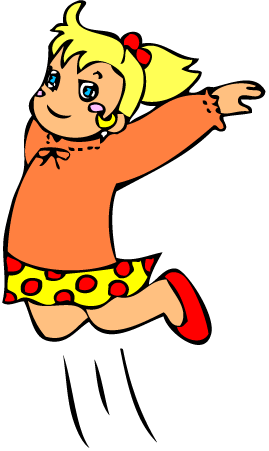 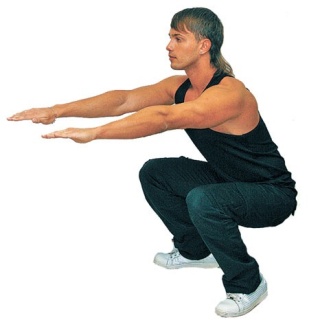 Исправь ошибки
Л
ё
Я
Андруша и лъоньа

 дружыли
ю
.
И
Борис Заходер
Песенка-азбука
Песенка-азбука
Е
Д
Ж
Г
В
Б
А
Песенка-азбука
З
И
К
Л
М
Н
О
Песенка - азбука
Х
Ф
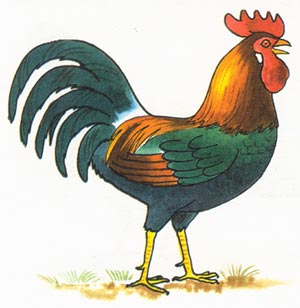 П
Р
У
С
Т
Песенка - азбука
Э
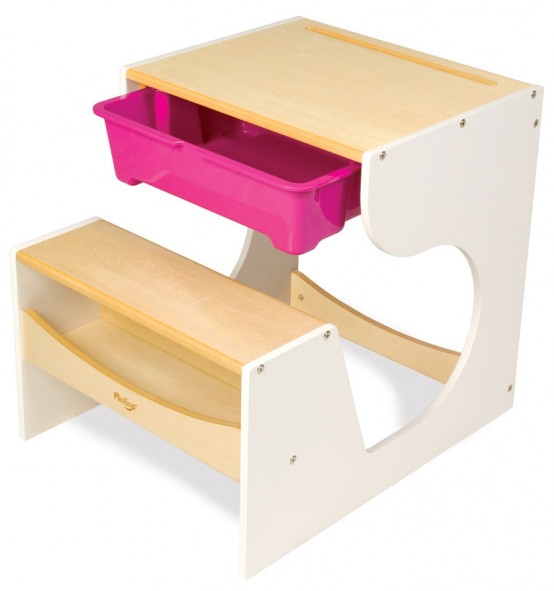 Ю
Я
Щ
Ц
Ч
Ш
Песенка - азбука